Elektronické pracovné výkazy
Pozície reportér a projektový manažér - kontrola
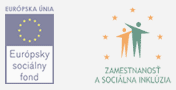 Prihlásenie sa do ePV – 1
https://pracovnevykazy.employment.gov.sk/
Následne potvrdiť výnimku pre certifikát
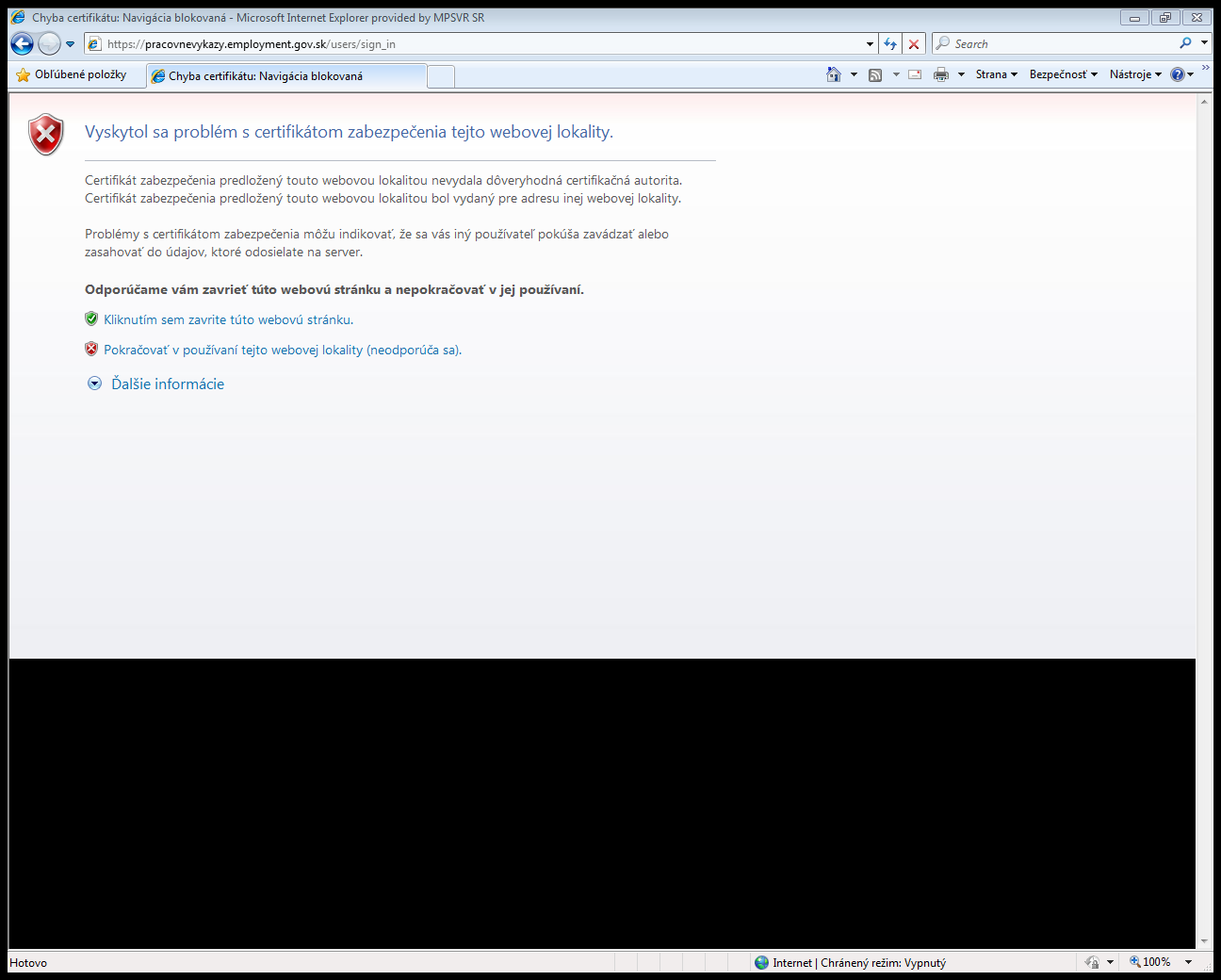 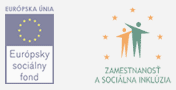 Prihlásenie sa do ePV – 2
Zadať Login a Heslo.
Pri prvom prihlásení zmeniť heslo
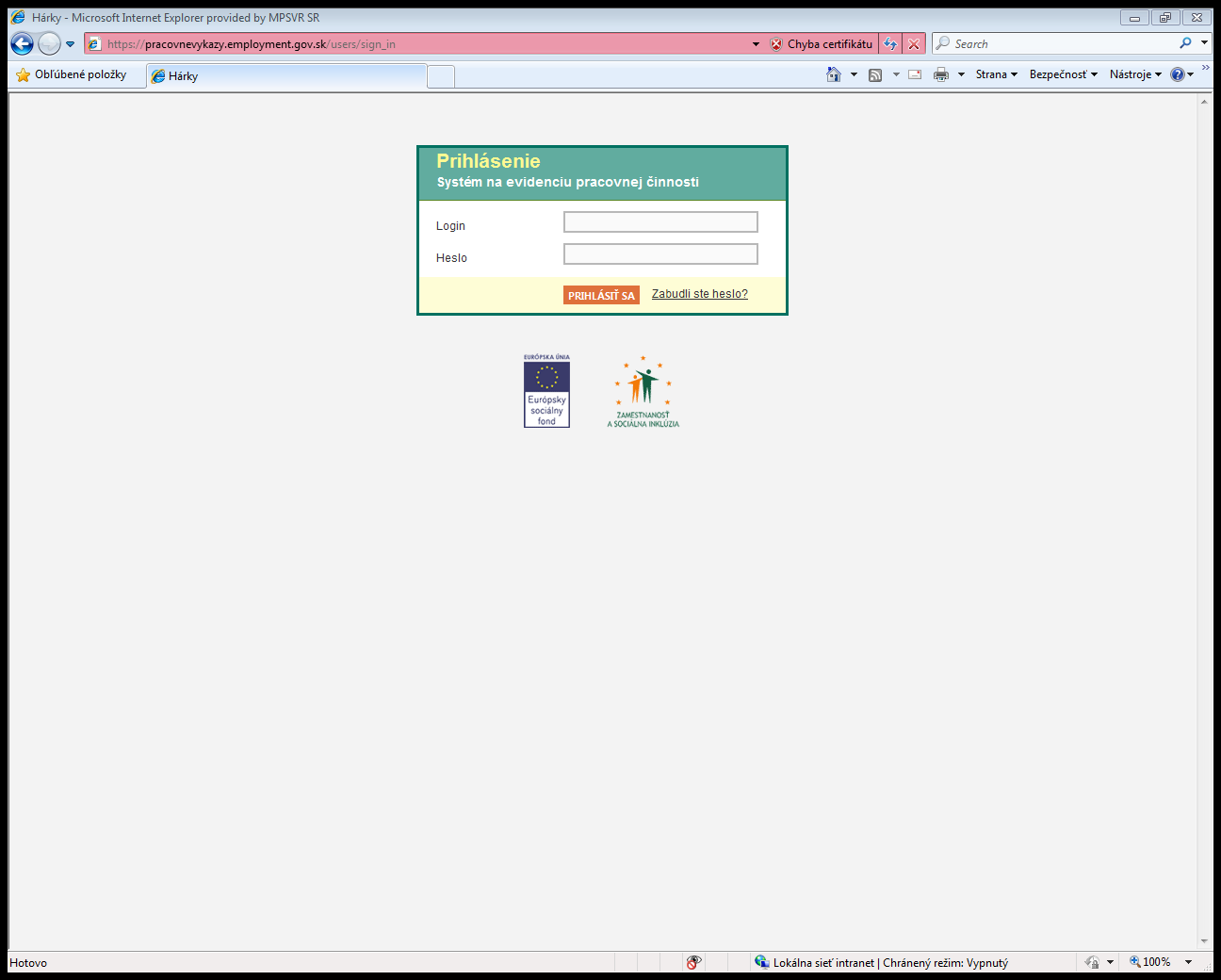 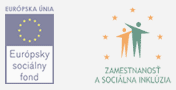 [Speaker Notes: Biely text – doplniť rodné číslo]
Zmena údajov a hesla
Vykonanie zmeny


Možnosť zmeny
E-mail
Meno
Heslo
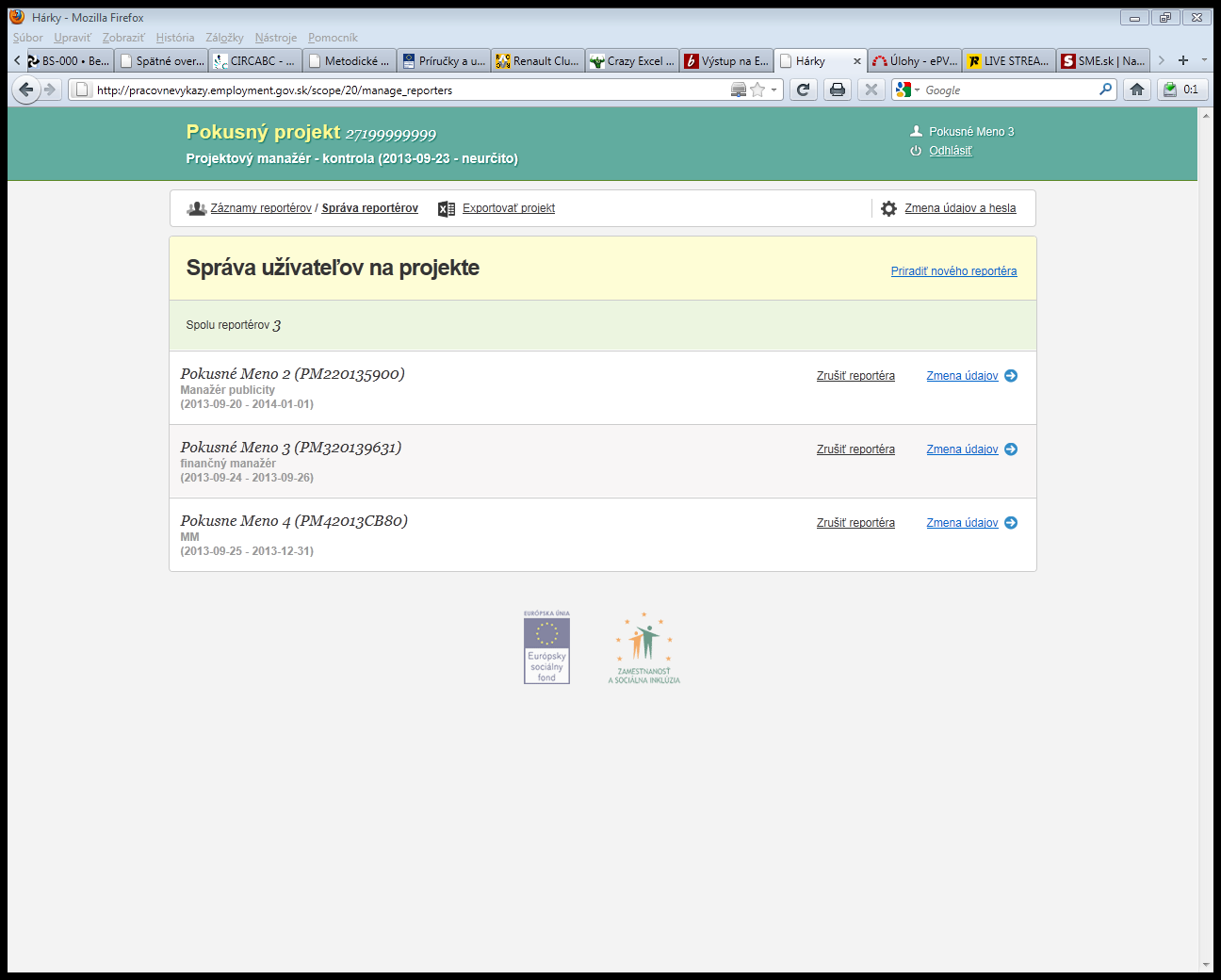 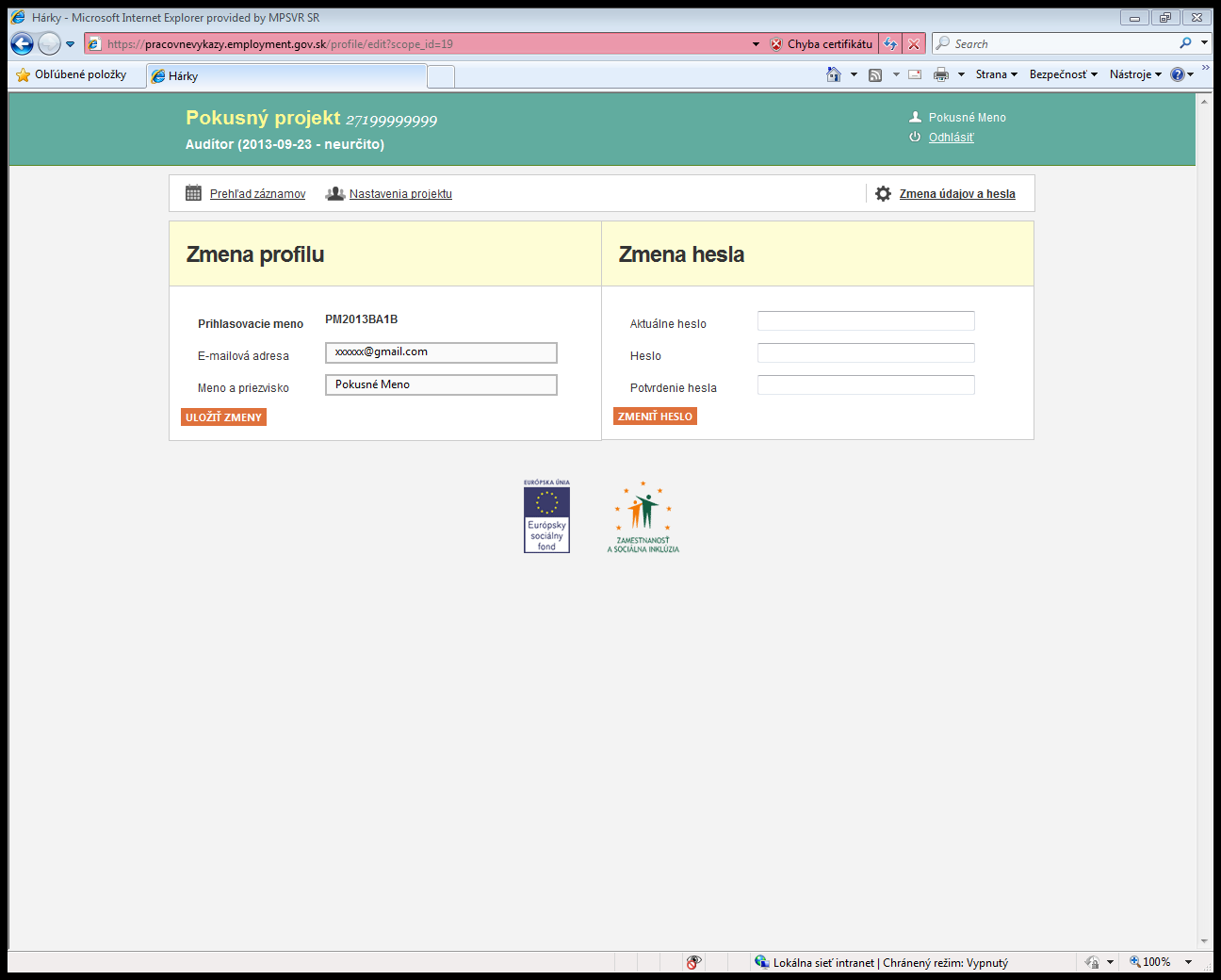 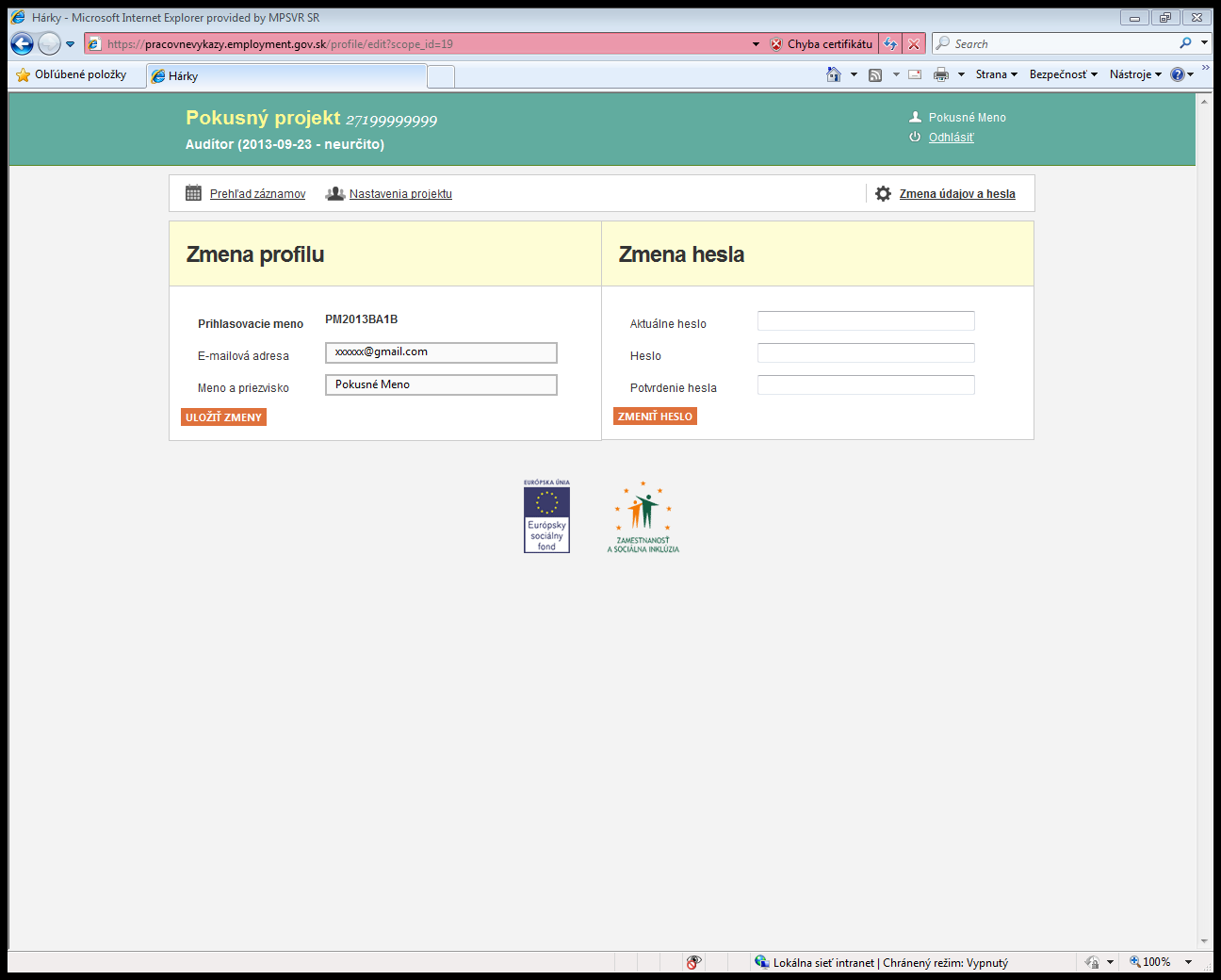 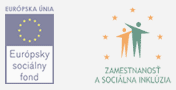 Výber projektu, pozície
Výber projektu a pozície

Krok 1


Krok 2
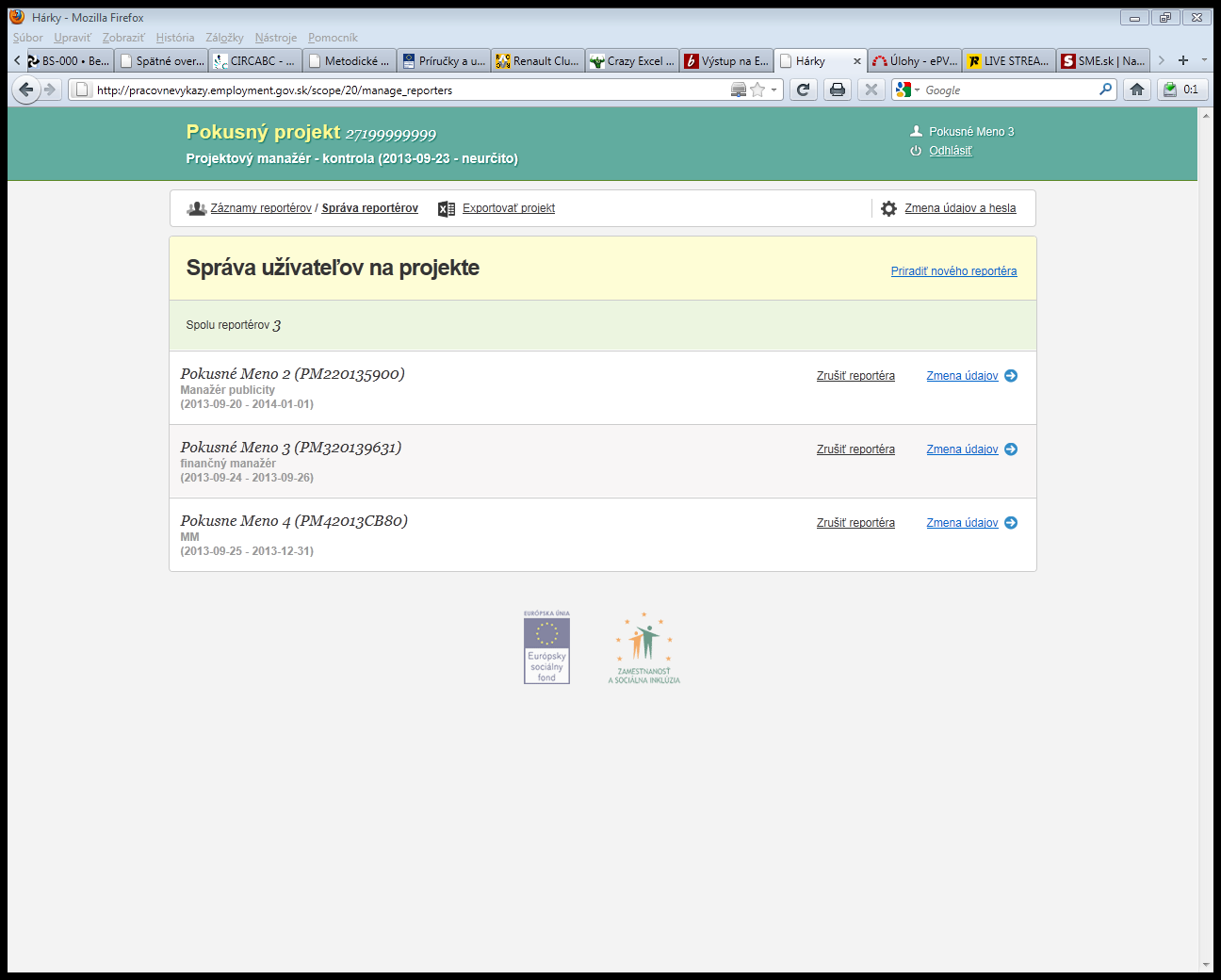 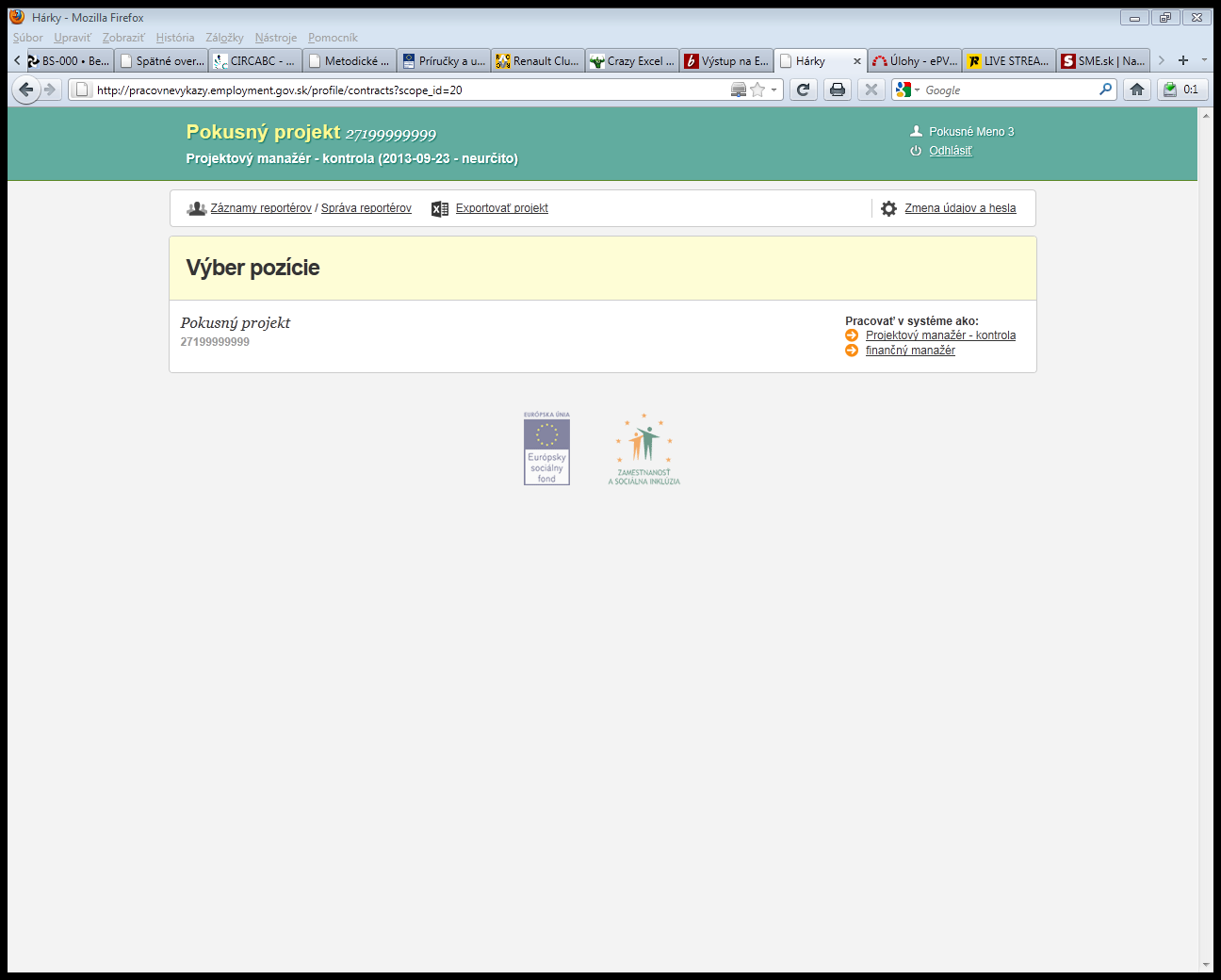 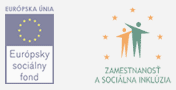 Reportér
Reportovanie činností do záznamov
Oprava/úprava záznamov
Podpísanie vyhlásenia
Odosielanie pracovných výkazov projektovému manažérovi prijímateľa
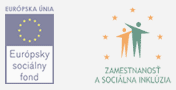 Reportovanie činnosti - 1
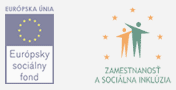 Reportovanie činnosti - 2
Pridanie ďalšieho záznamu o pracovnej činnosti pre rovnaký deň – 1
Vymazanie aktivity – 2
1			2
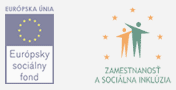 História záznamov
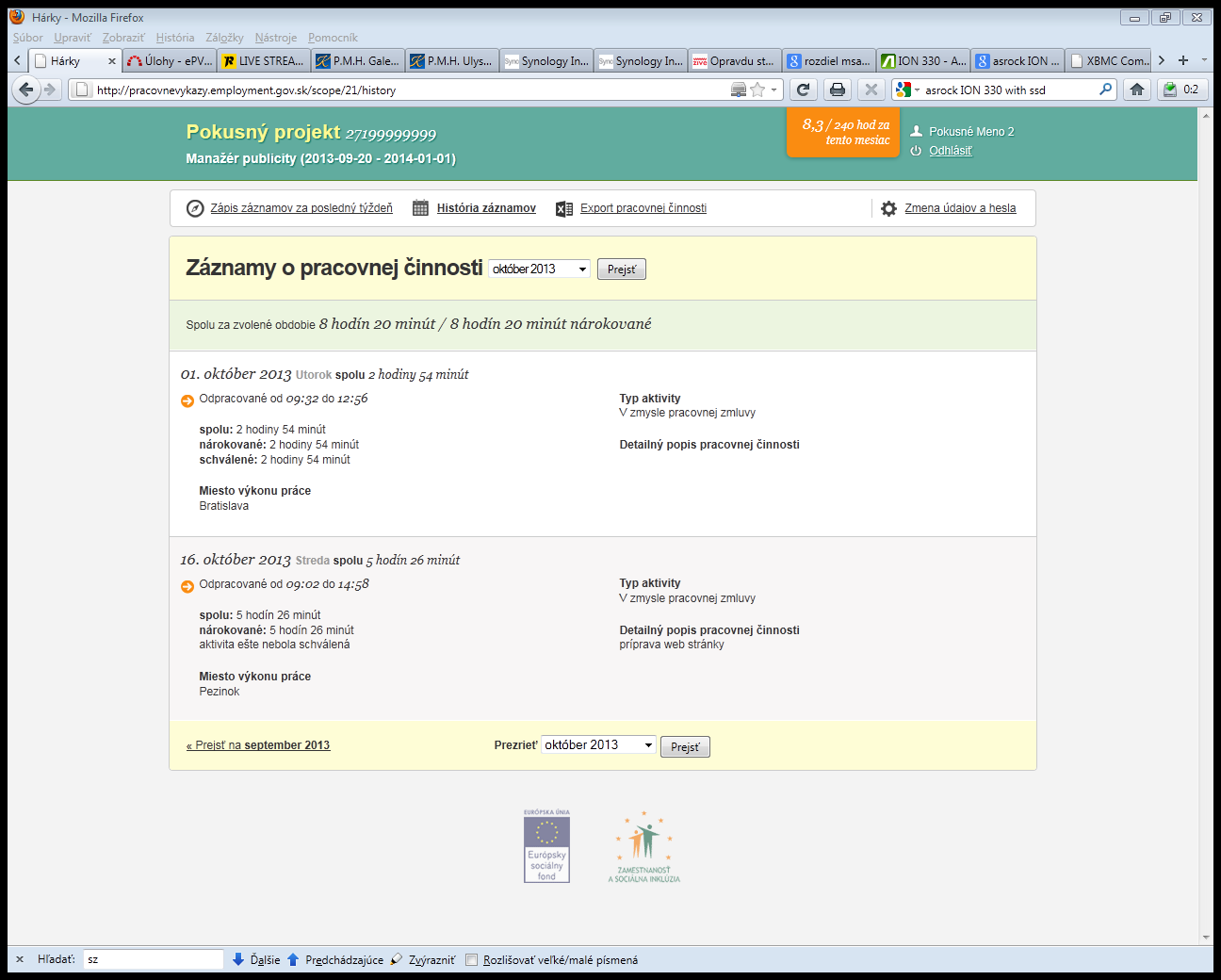 História záznamov sa zobrazuje po jednotlivých mesiacoch
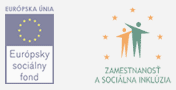 „Podpísanie“ vyhlásenia - 1
Po ukončení kalendárneho mesiaca je reportér povinný vyplniť vyhlásenie – ekvivalent k vyhláseniu v papierovej verzii PV
Podpísaním vyhlásenia sa znemožní ďalšie editovanie záznamov za daný mesiac
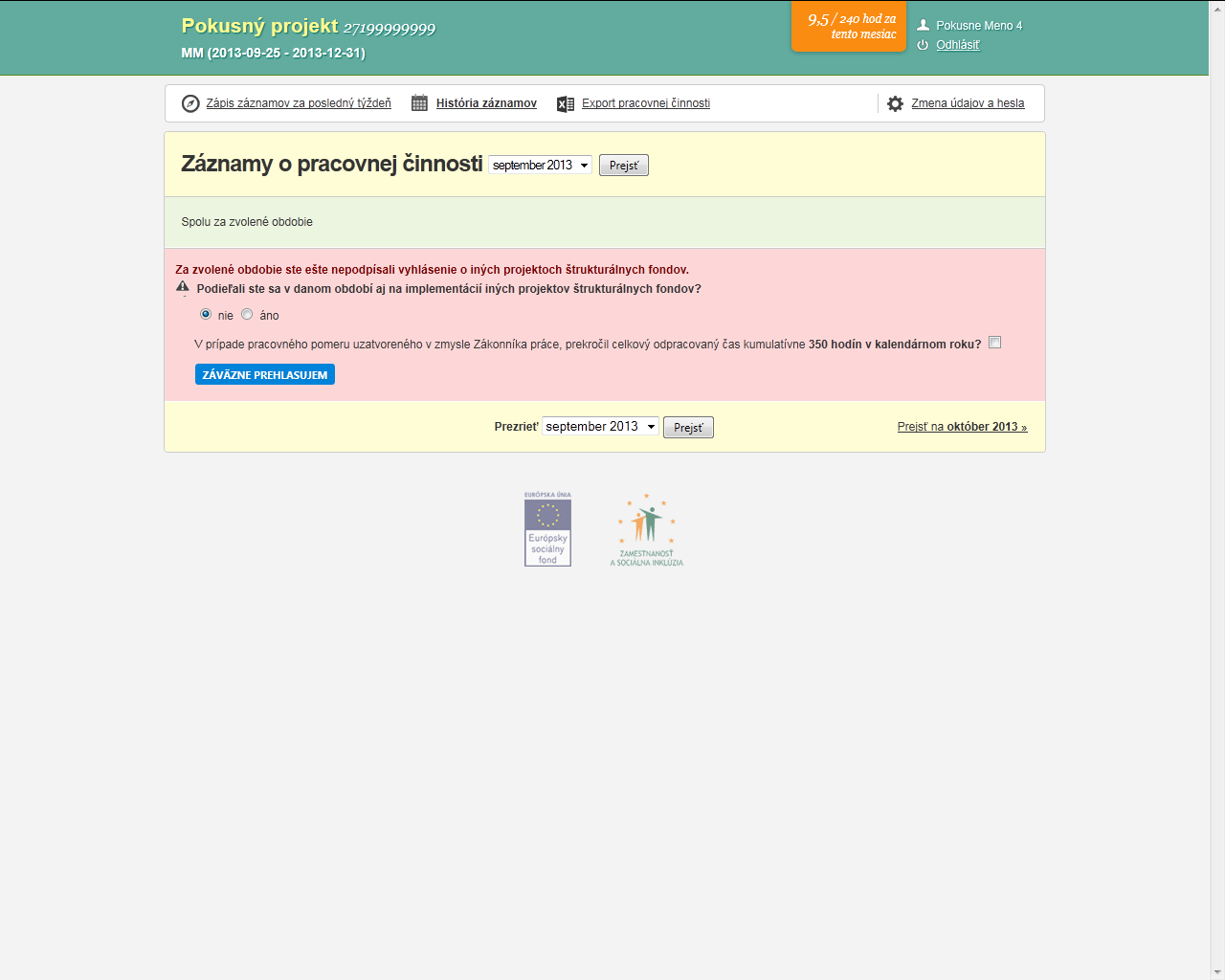 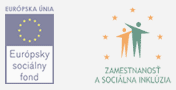 „Podpísanie“ vyhlásenia - 2
Vyplniť všetky polia
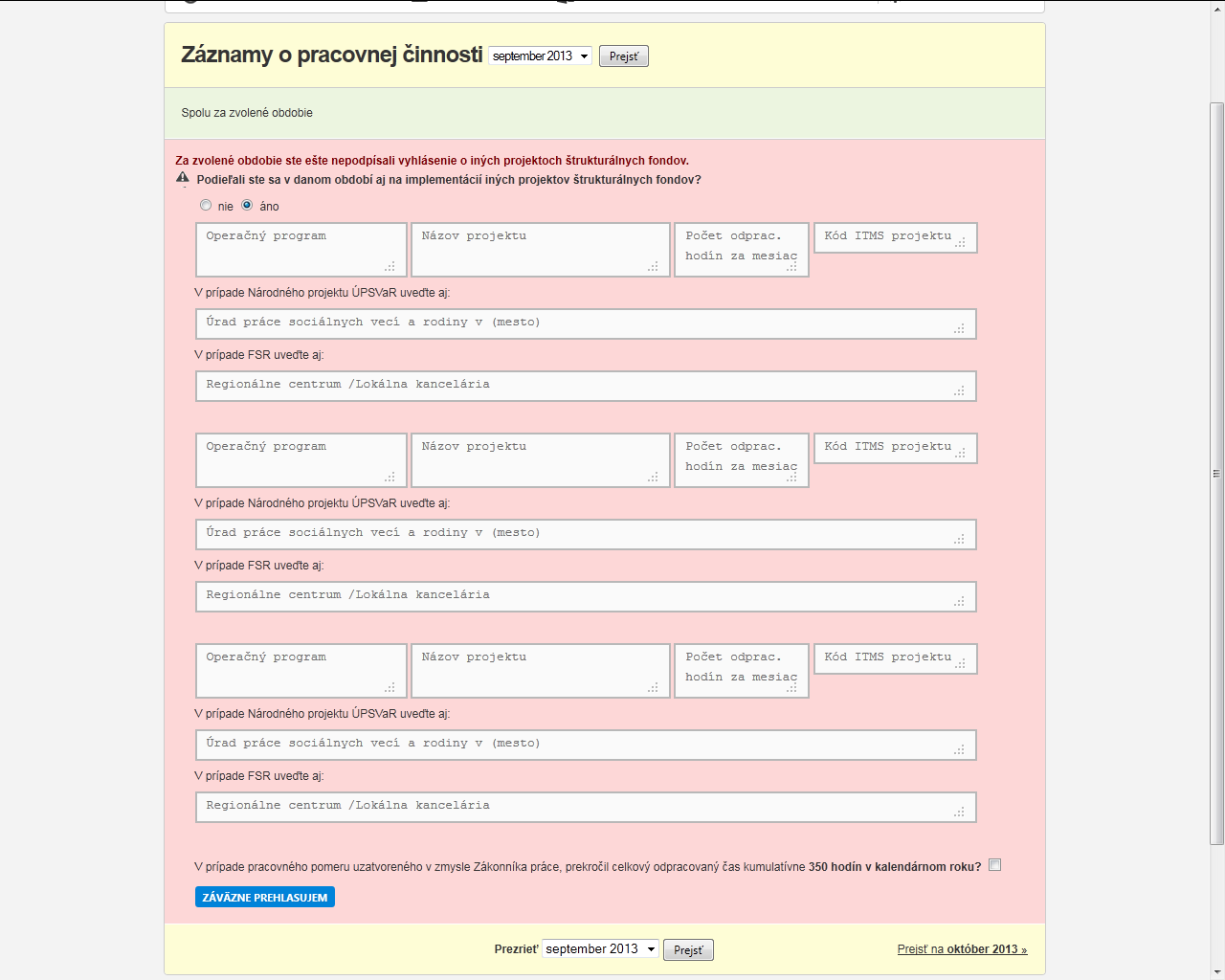 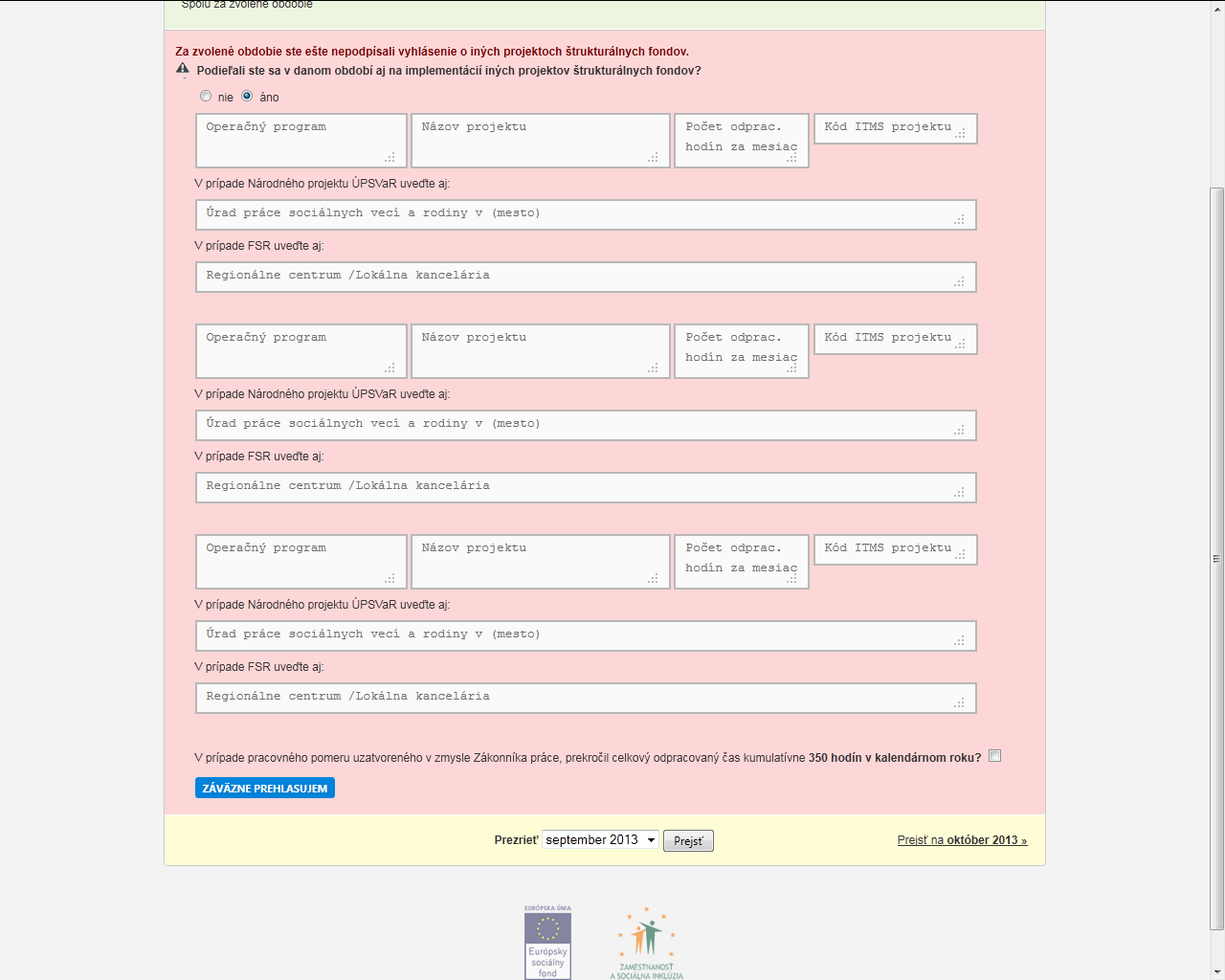 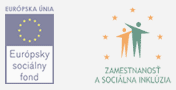 Export II – Archivácia - reportér
Export II slúži na archiváciu pracovného výkazu u prijímateľa
Export II vytlačí, doplní názov prijímateľa a podpíše reportér po podpísaní vyhlásenia

Export II sa nachádza v časti „História záznamov“
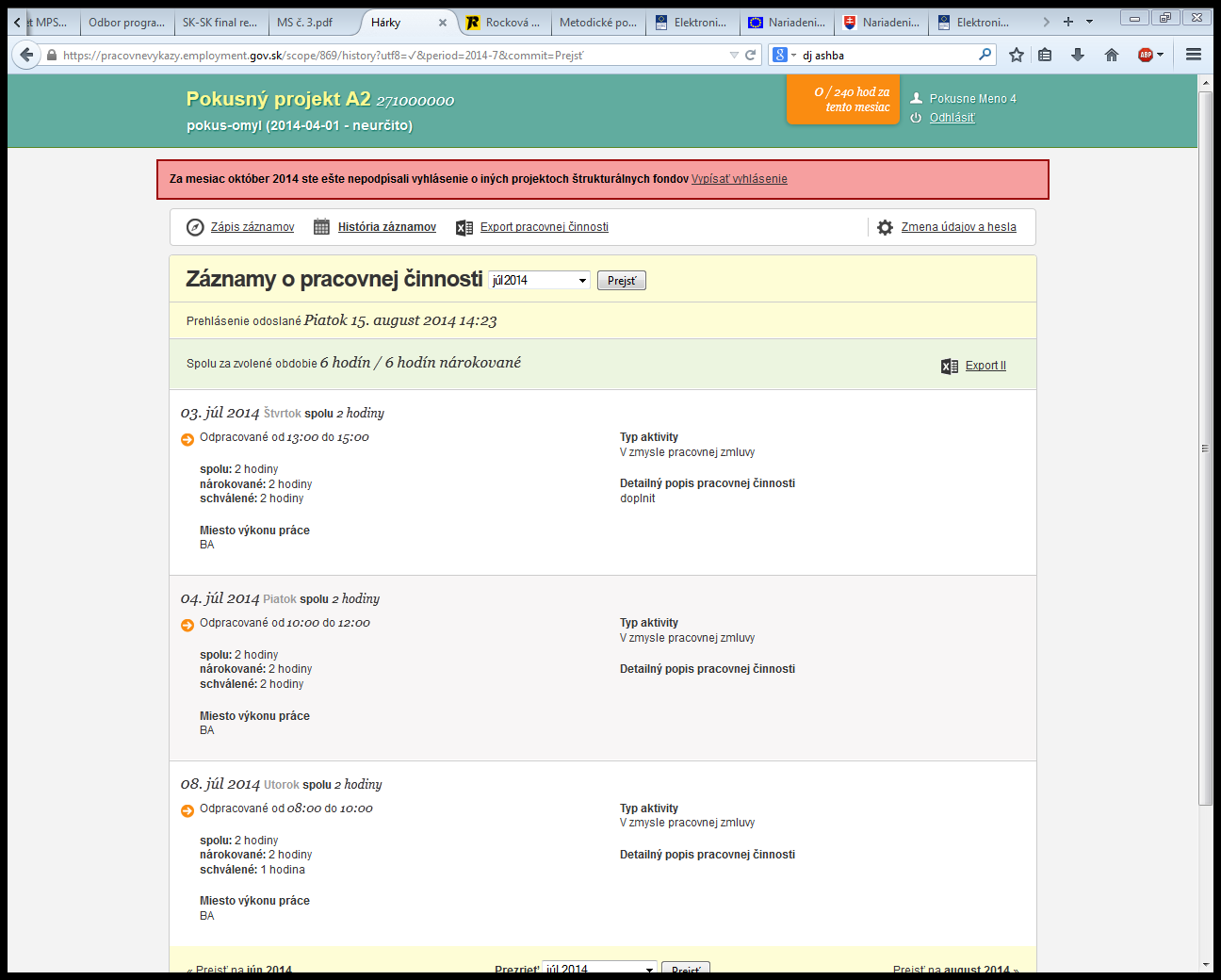 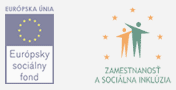 Projektový manažér - kontrola
Vytváranie a priraďovanie reportérov na projekt
Kontrola záznamov evidovaných reportérmi
Schvaľovanie záznamov reportérov
Odosielanie pracovných výkazov na RO/SORO
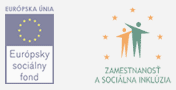 Priradenie reportéra - 1
Vytvorenie / priradenie reportér



Krok 1
Krok 2
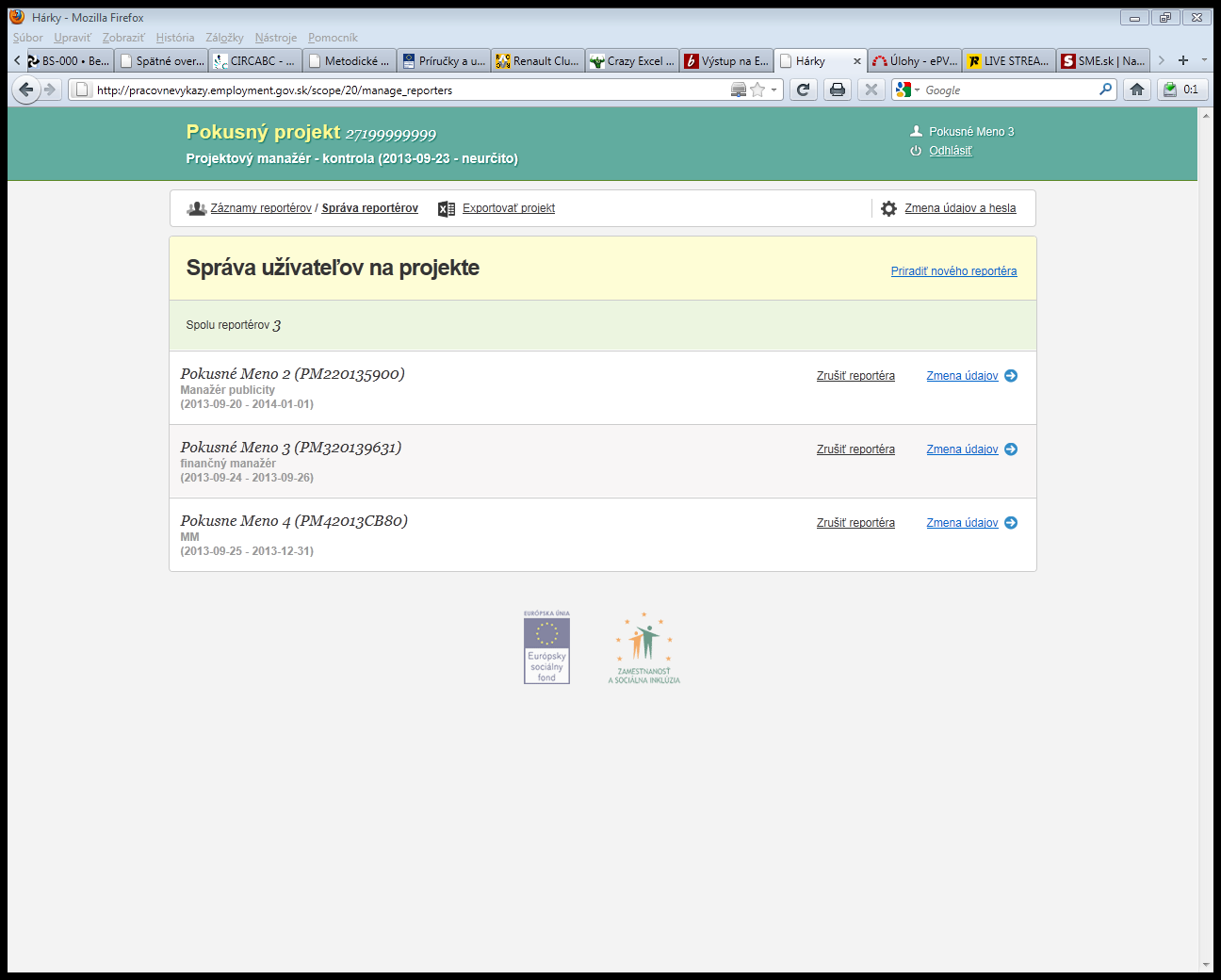 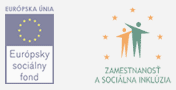 Vytvorenie reportéra - 1
Vyplniť údaje
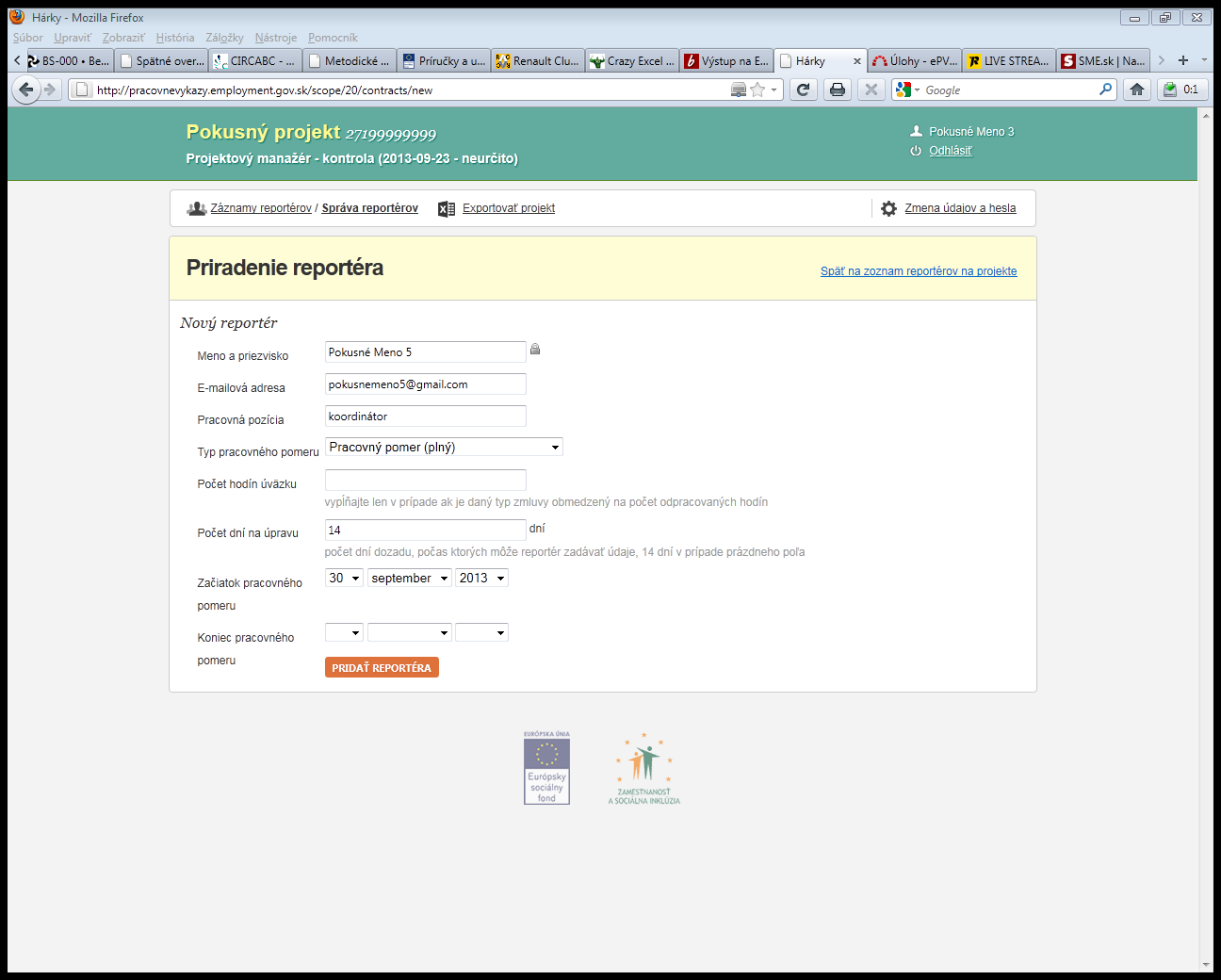 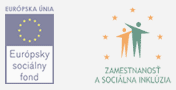 Vytvorenie reportéra - 2
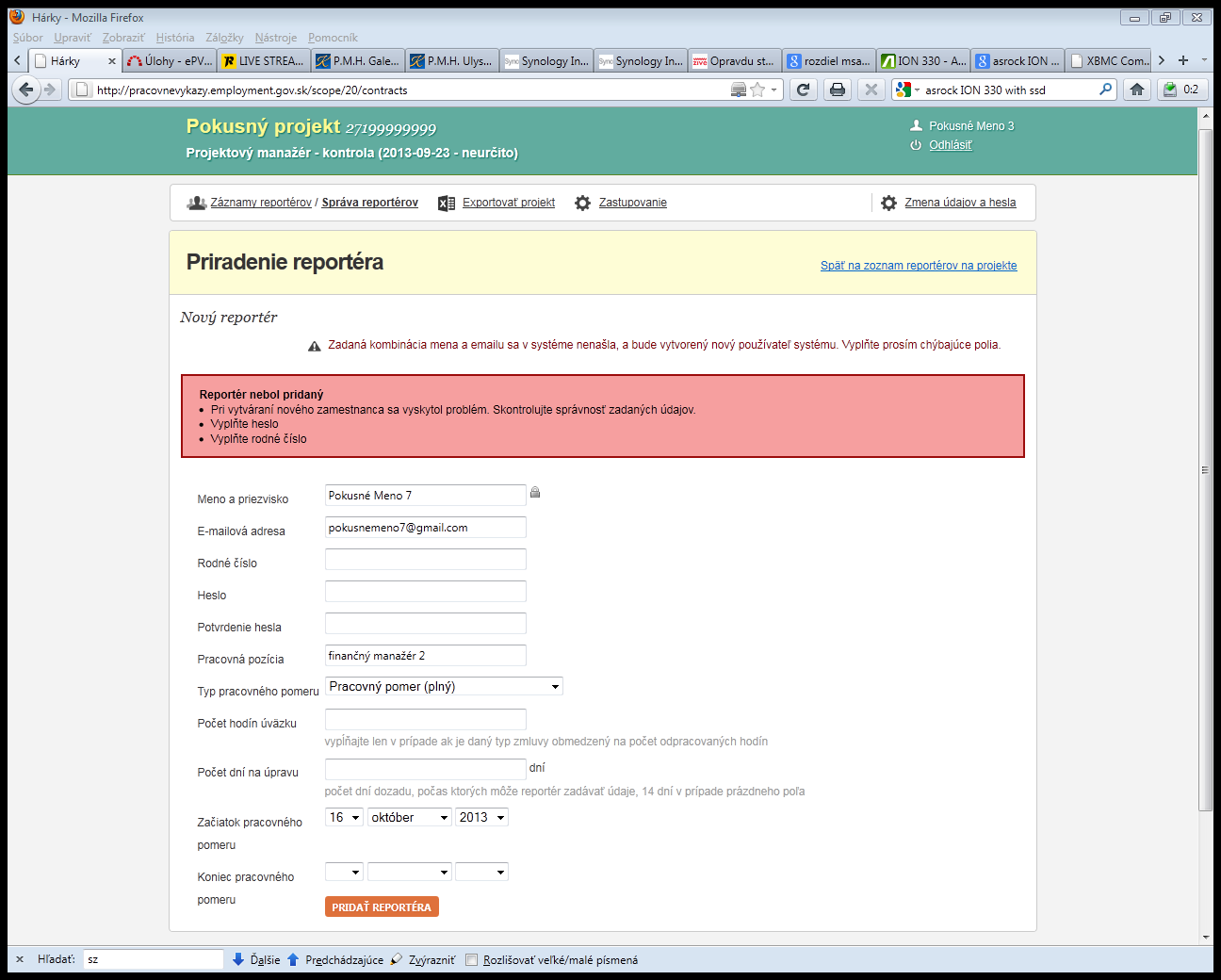 Vyplniť heslo a rodné číslo
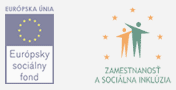 Zmena údajov zml. vzťahu reportéra
Krok 1


Krok 2
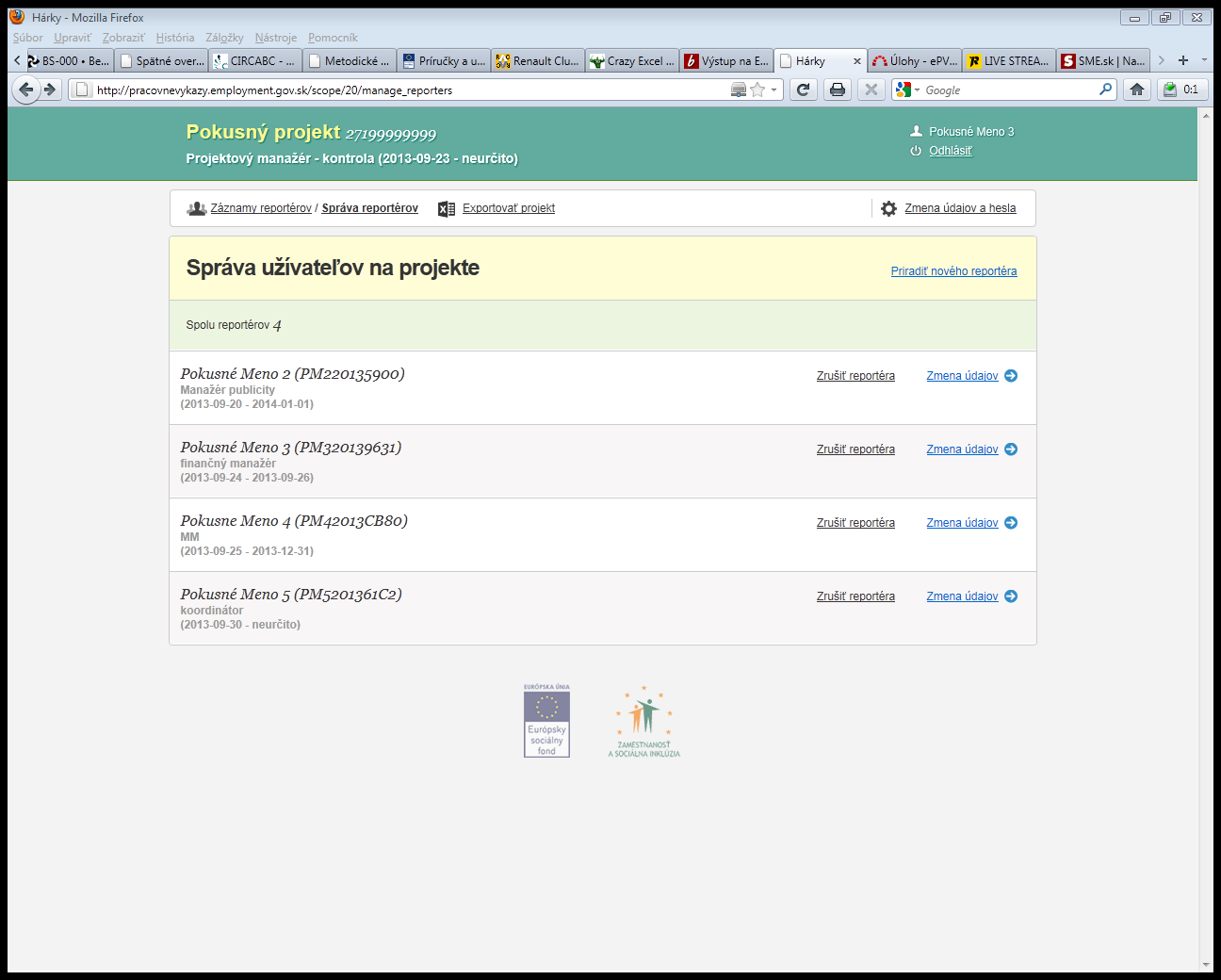 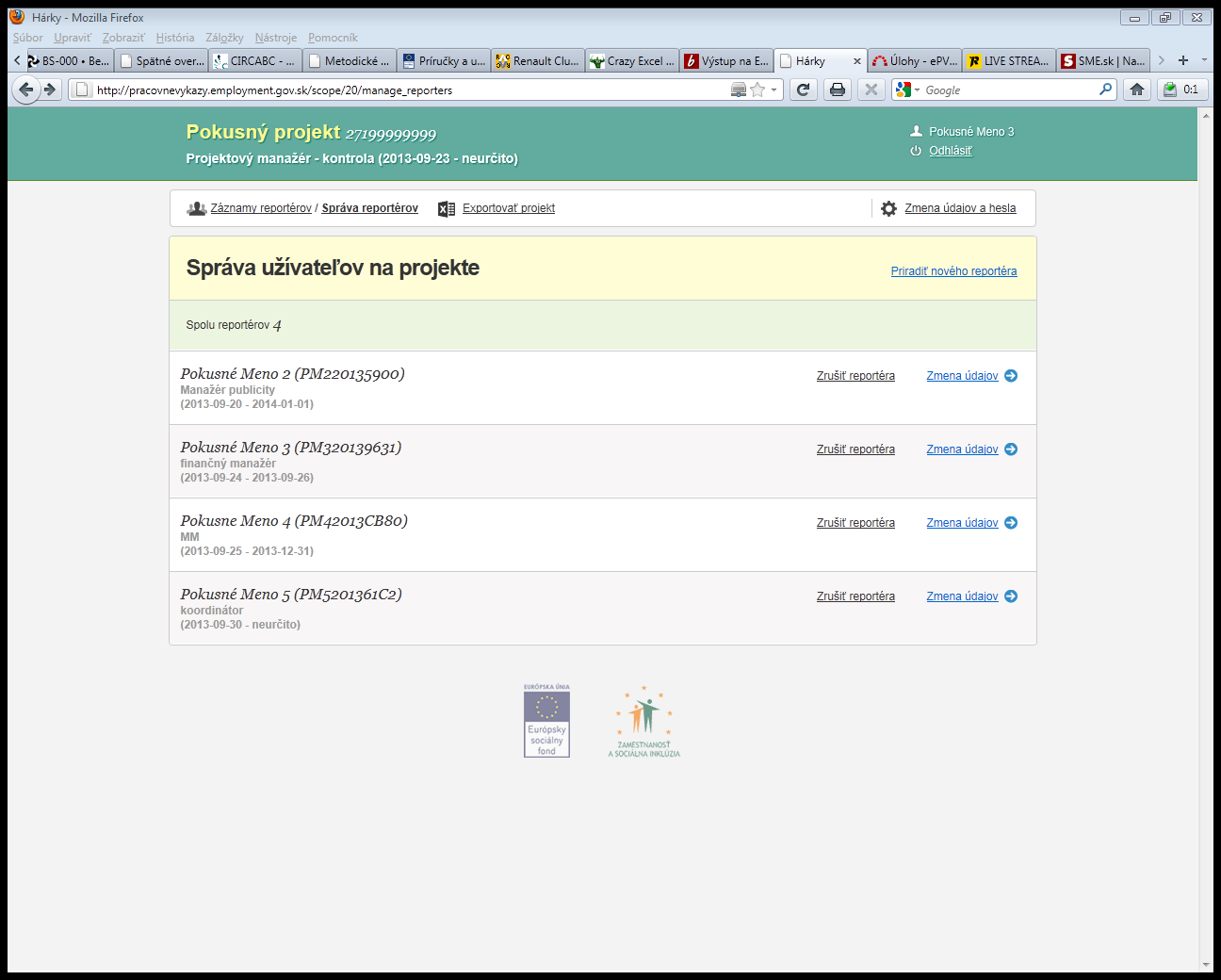 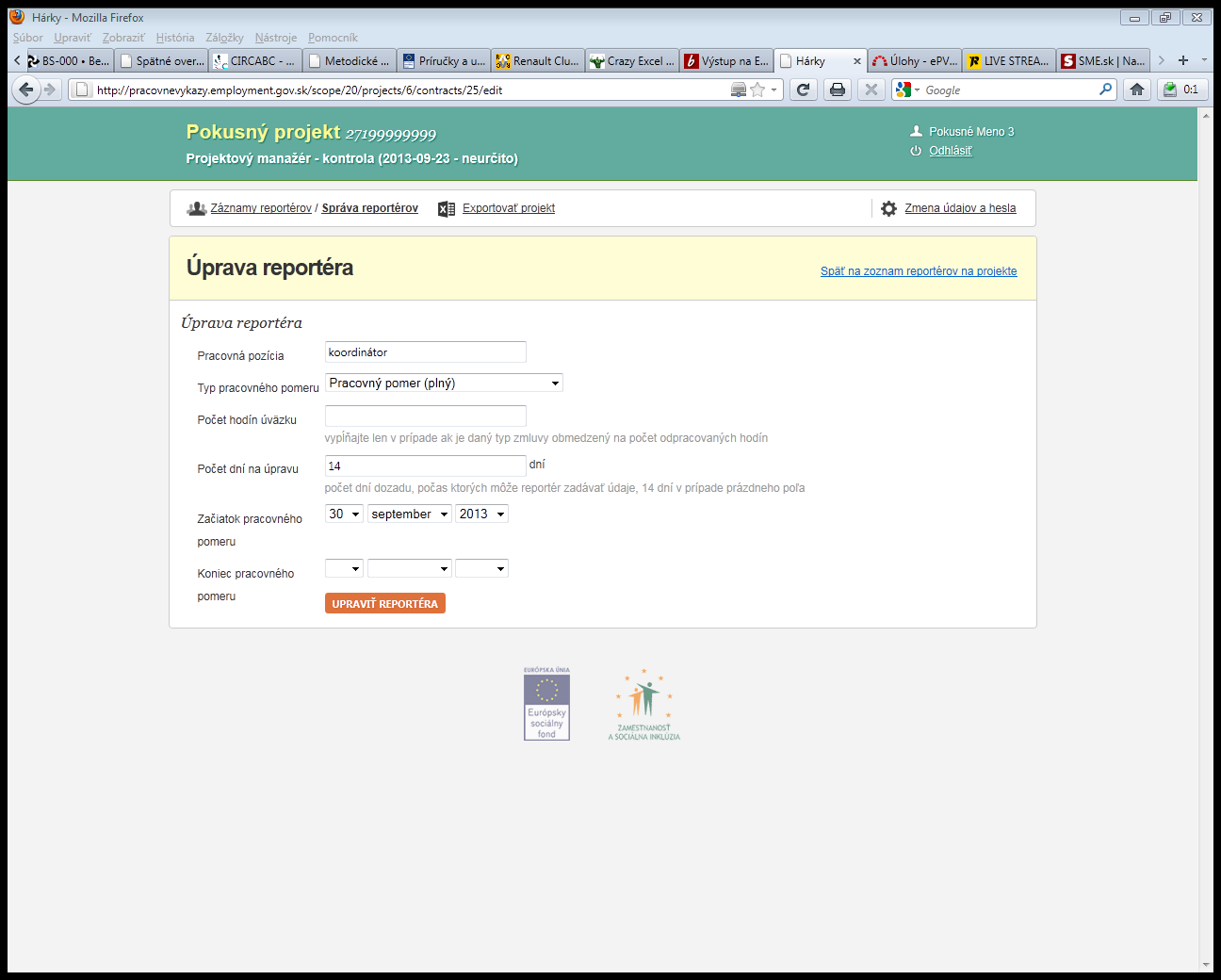 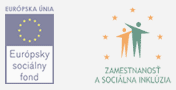 Schvaľovanie záznamov - 1
Krok 1


Krok 2
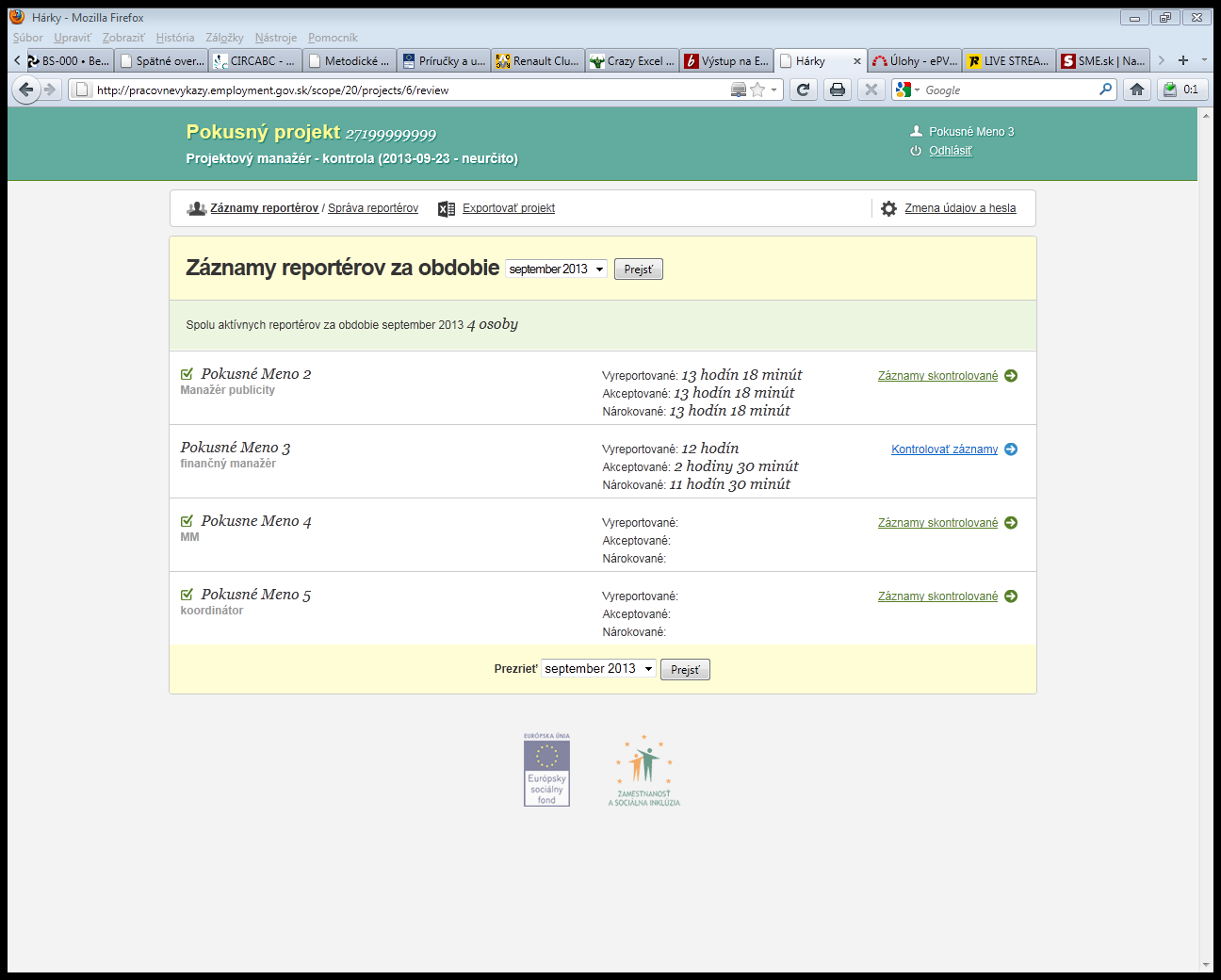 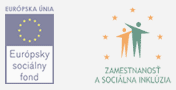 Schvaľovanie záznamov - 2
Možnosti schvaľovania
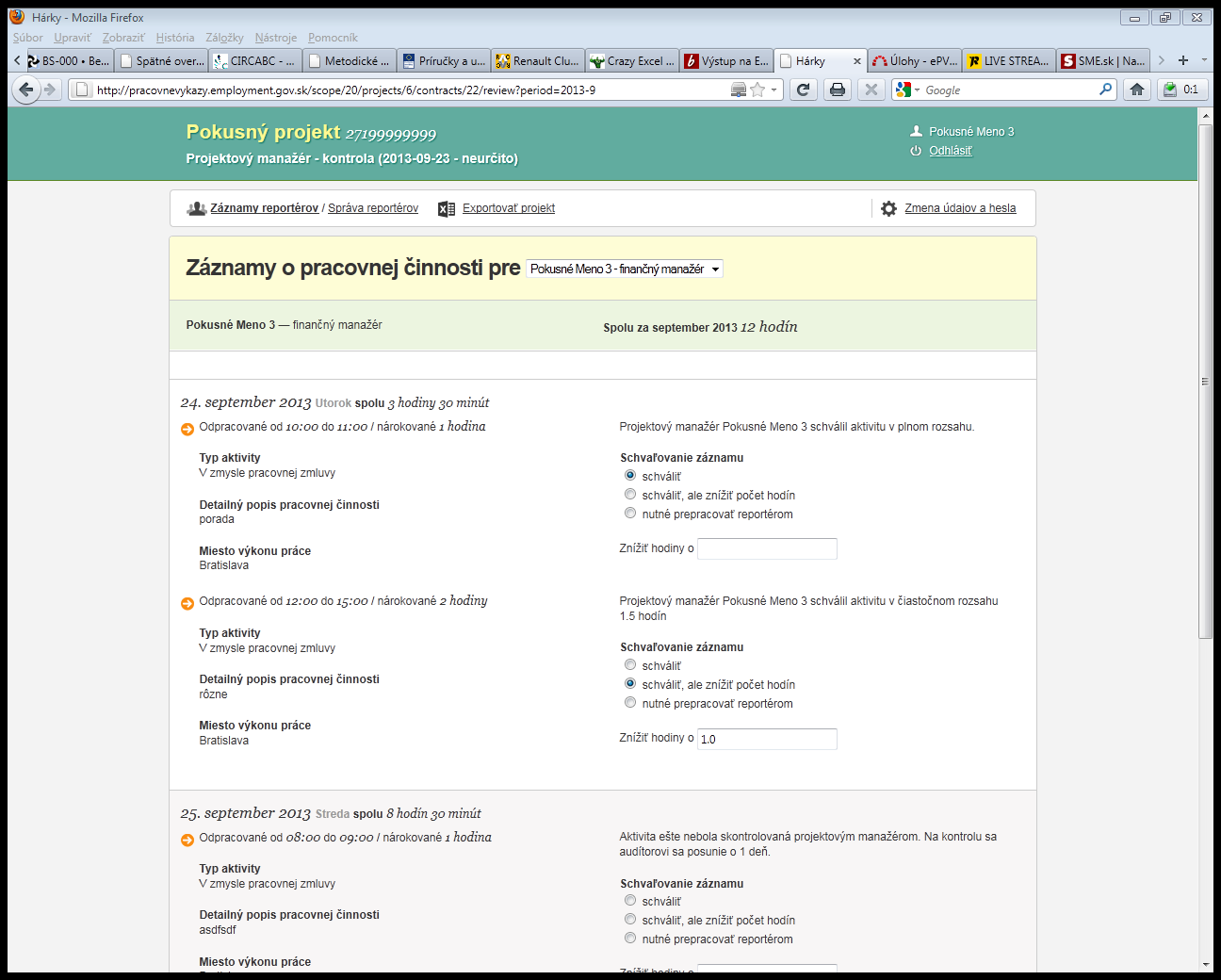 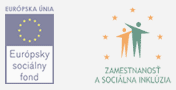 Vrátenie záznamov na prepracovanienáhľad reportéra
Pre uloženie vráteného záznamu je potrebné zmeniť aspoň 1 údaj
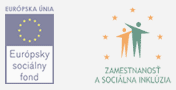 Odoslanie schválených záznamov na RO, SORO - 1
Po schválení činností reportérov PM odošle PV na RO, SORO
Záznam pre každú osobu sa odosiela osobitne

Pred odoslaním
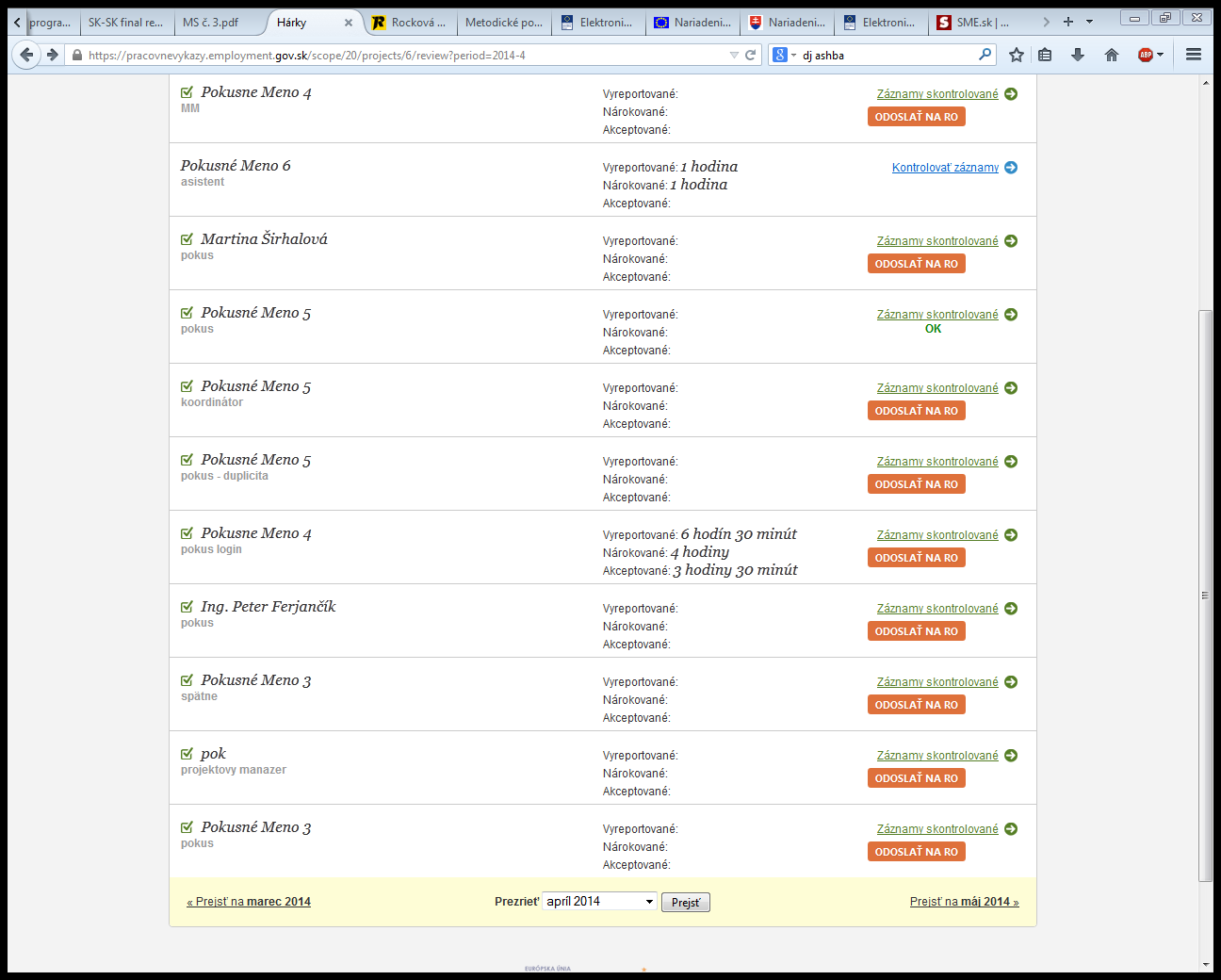 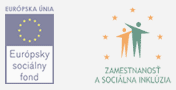 Odoslanie schválených záznamov na RO, SORO - 2
potvrdenie
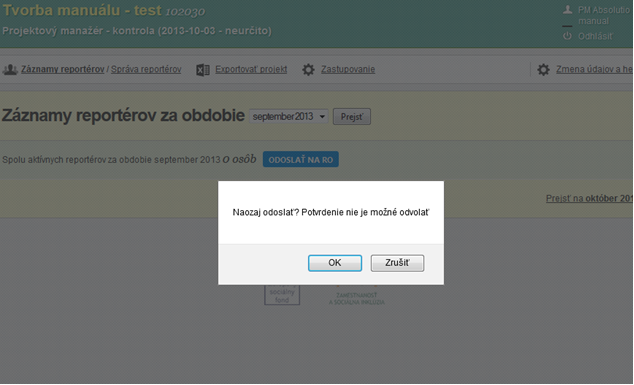 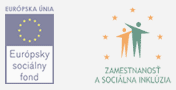 Odoslanie schválených záznamov na RO, SORO - 3
Pred odoslaním


Po odoslaní
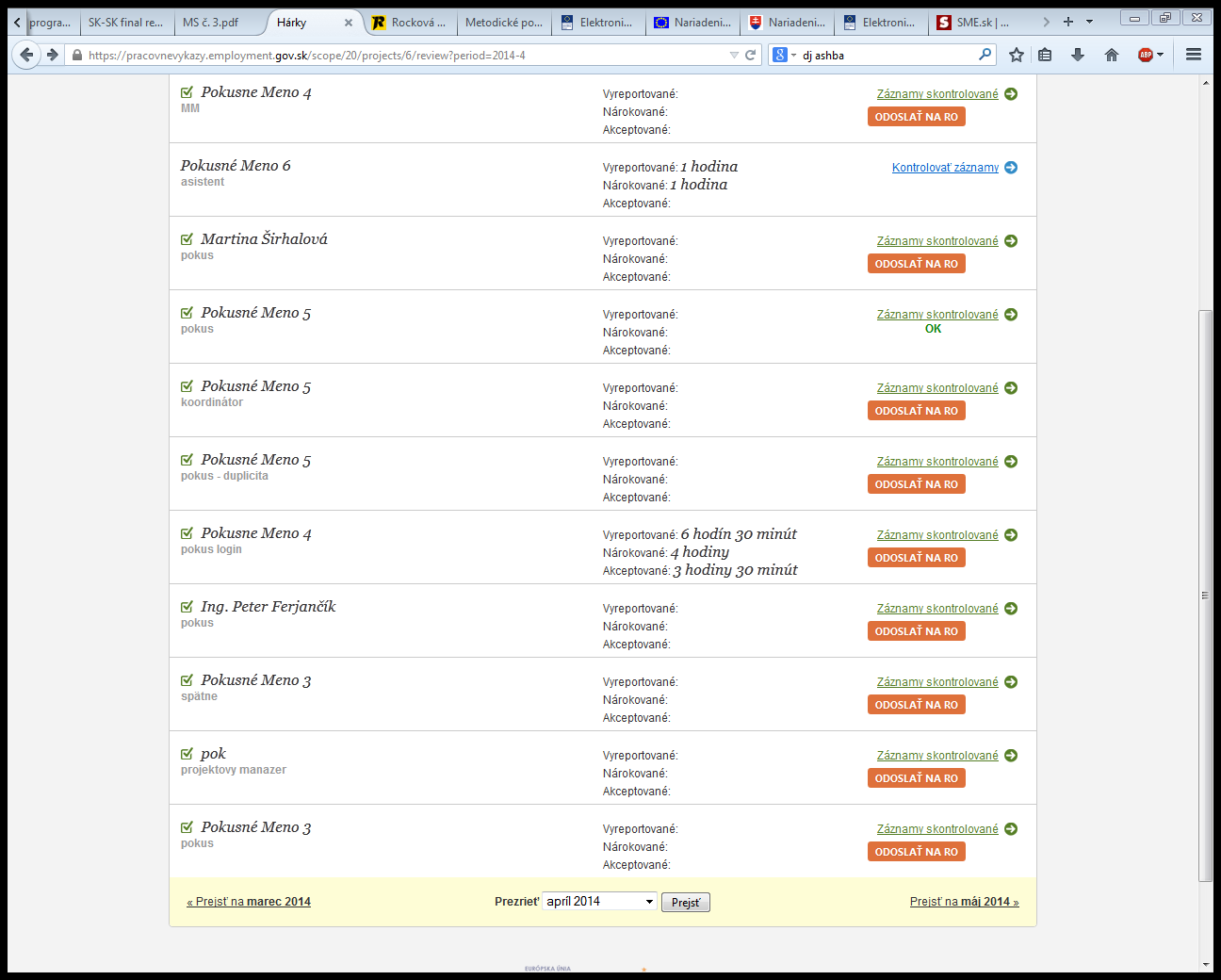 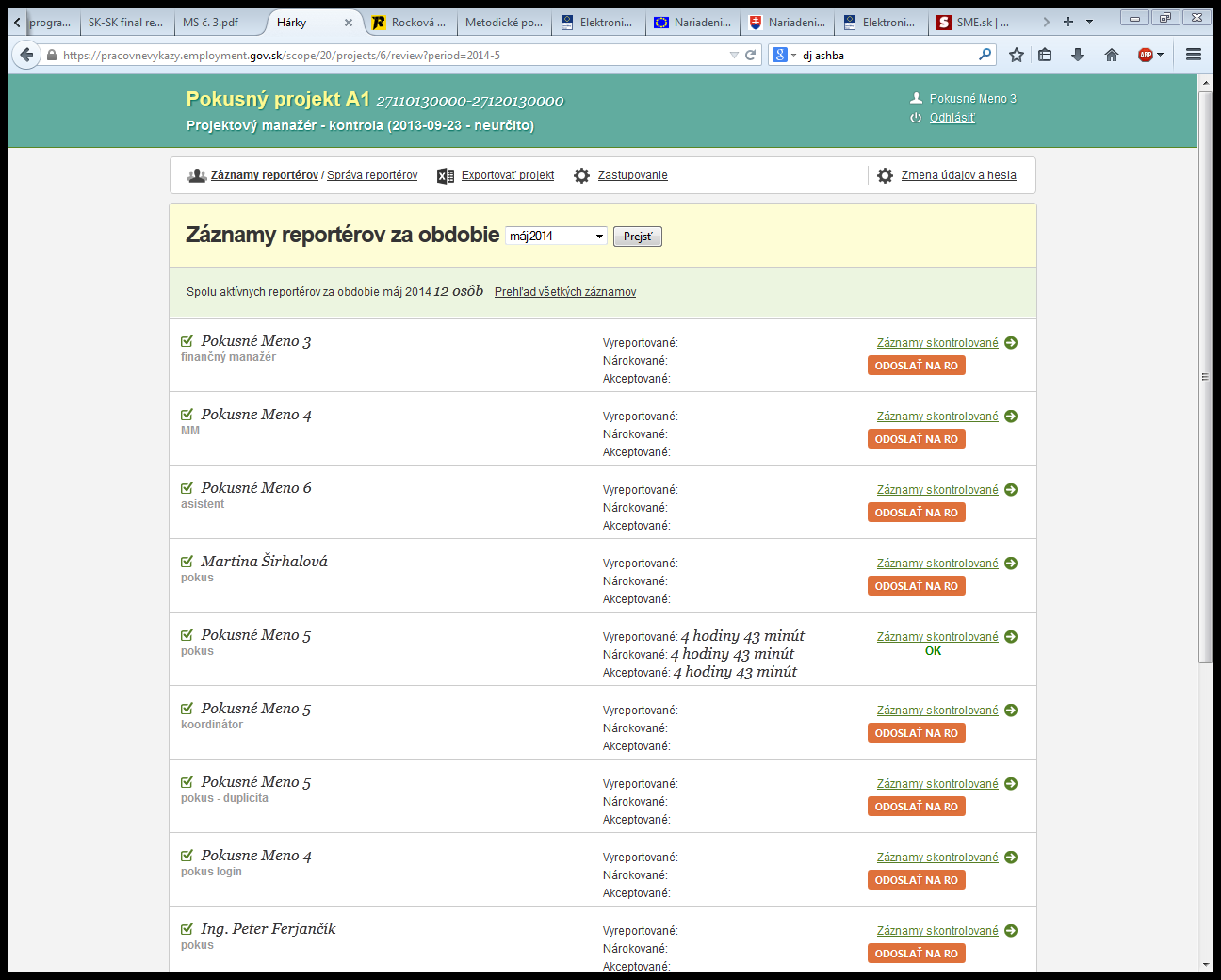 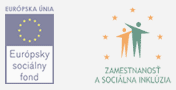 Export II – Archivácia – PM kontrola
Export II je podpísaný štatutárom prijímateľa a je archivovaný pre prípadnú kontrolu na mieste

Export II sa nachádza v časti „Záznamy reportérov“ – „Kontrolovať záznamy / Záznamy skontrolované“
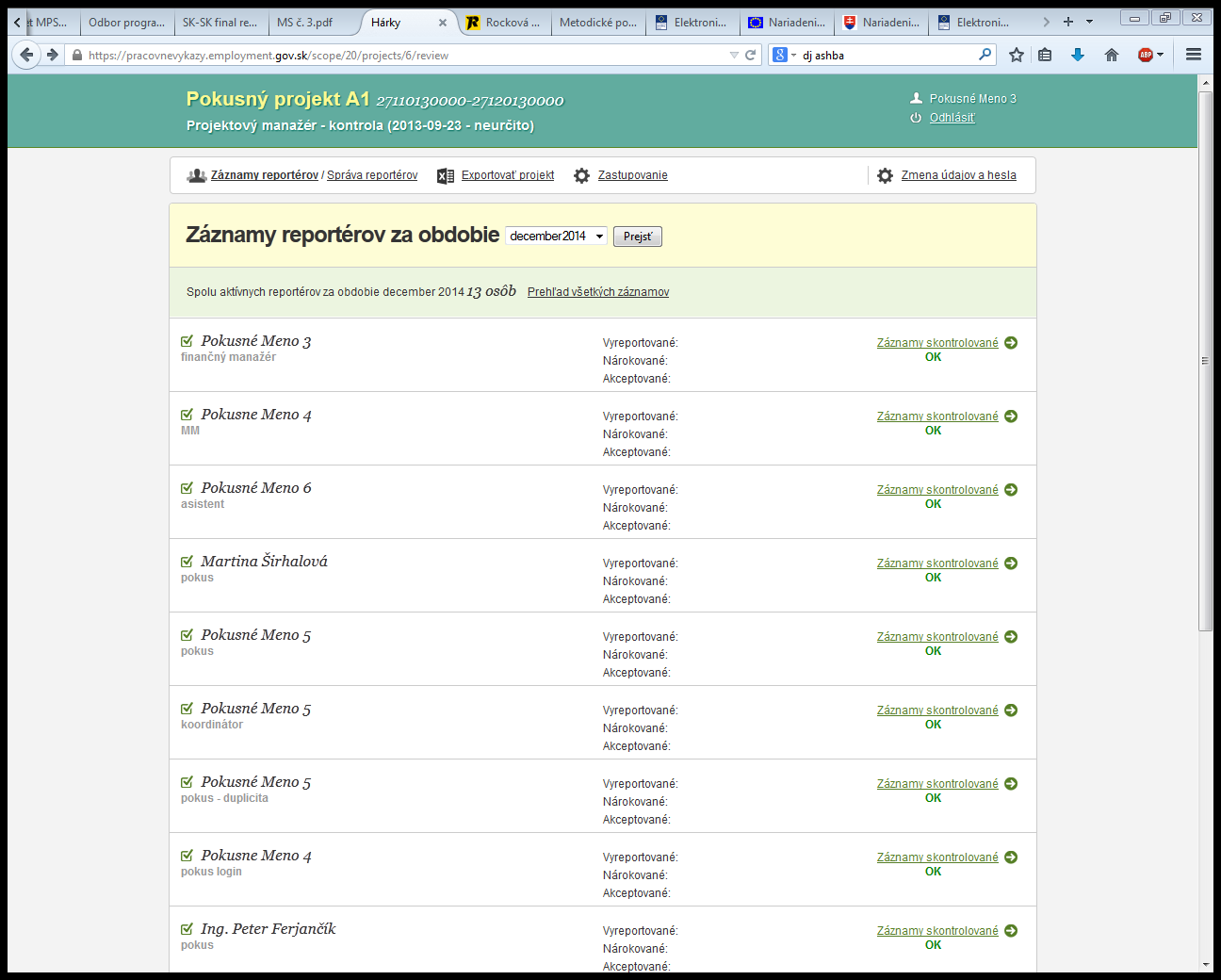 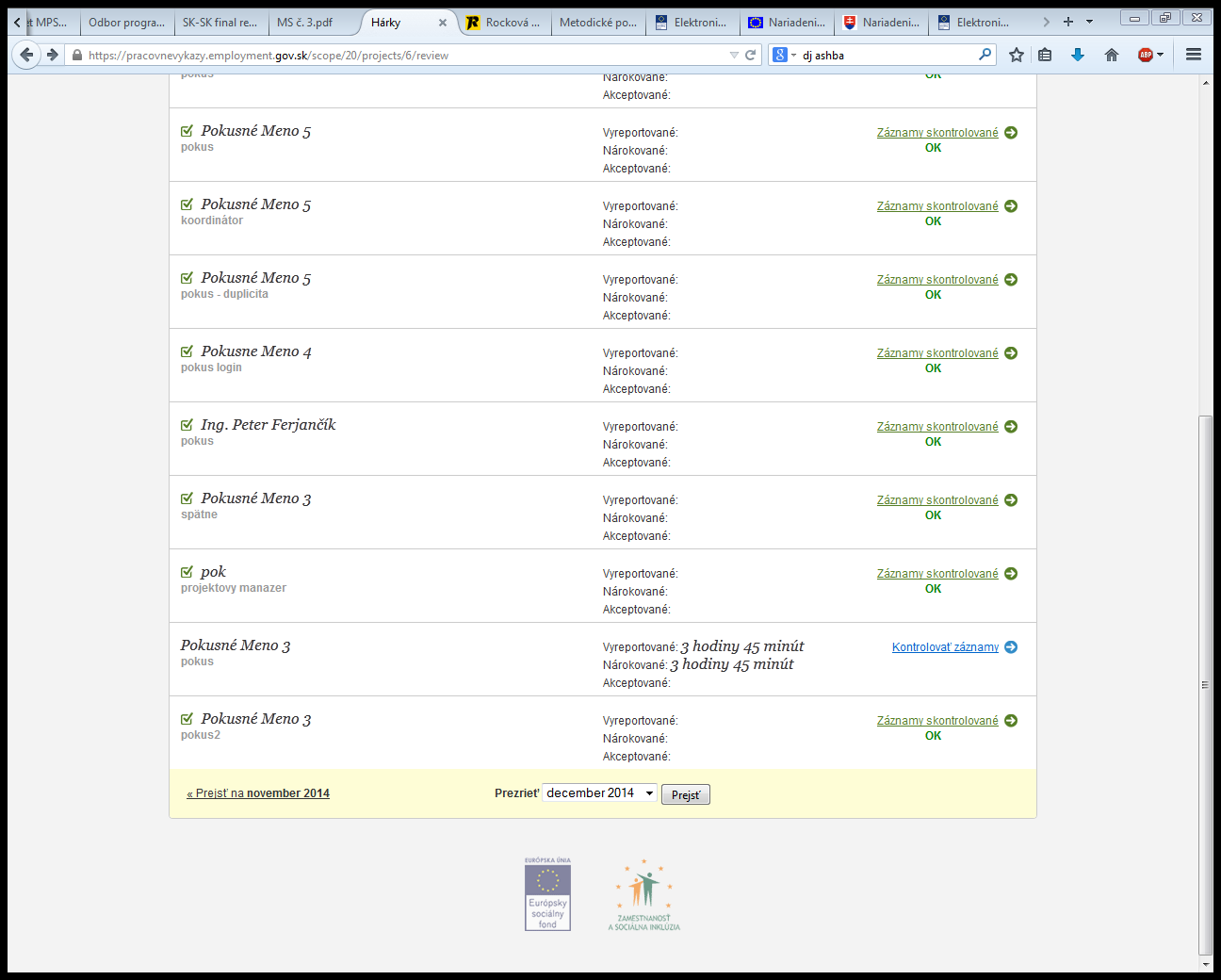 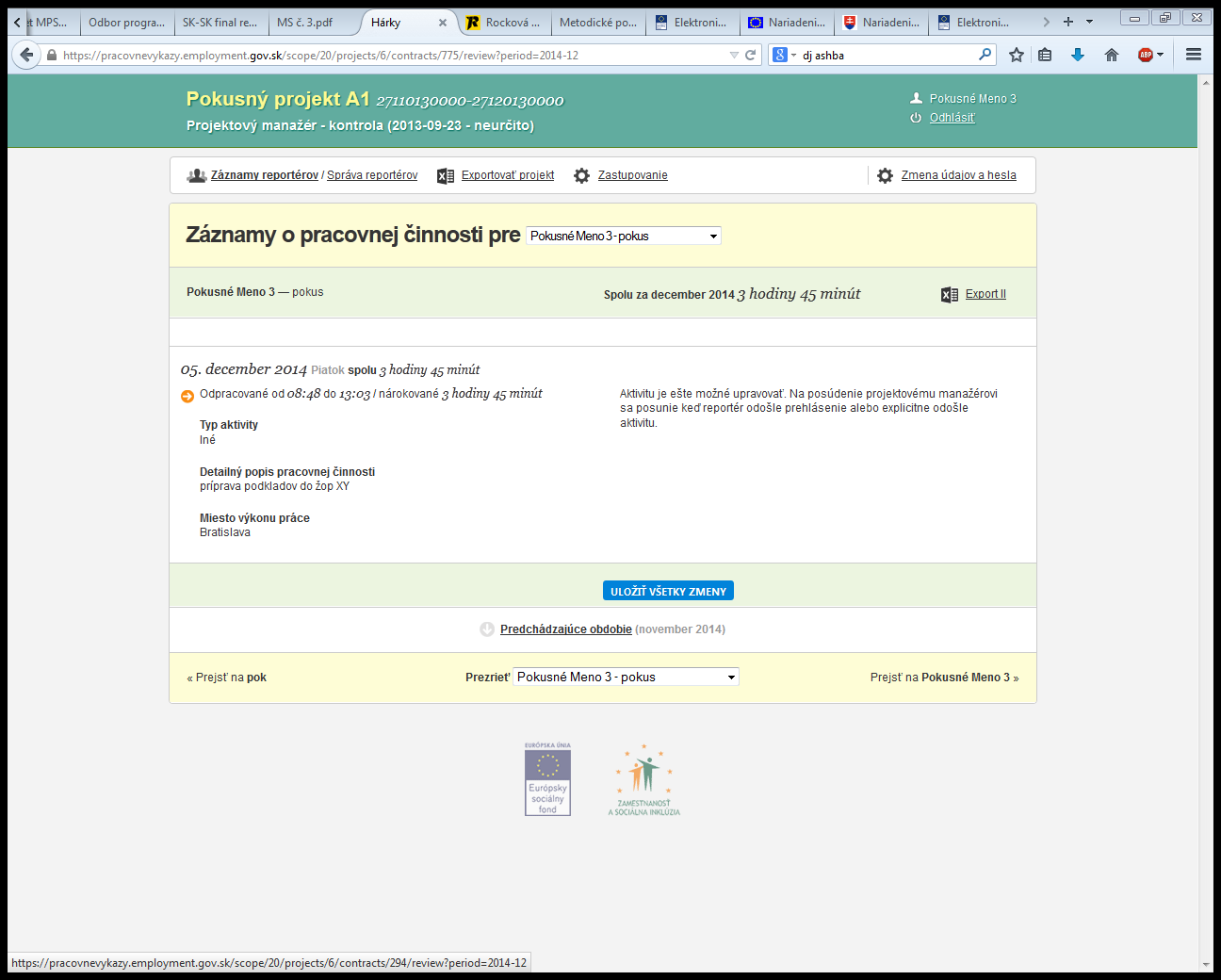 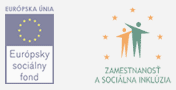 Ďakujem za pozornosť
Branislav Švač
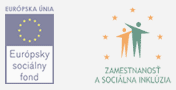